Тема 17: ЕКОНОМІЧНА БЕЗПЕКА ТА АНТИКРИЗОВА ДІЯЛЬНІСТЬ
Викладач Костіна Т.Ю.
План
1. Економічна безпека підприємства: сутність, мета, елементи і схема організації.
Економічна безпека підприємства характеризує його захищеність від негативного впливу зовнішнього середовища та здатність швидко усунути можливі загрози або пристосуватися до наявних умов діяльності
На рівні окремого господарюючого суб’єкта економічна безпека проявляється, крім забезпечення його нормальної і стабільної роботи, у попередженні витоку важливої інформації за межі підприємства.
Джерелами негативного впливу на економічну безпеку підприємства можуть бути об’єктивні та суб’єктивні чинники.
Об’єктивними є такі негативні впливи, які виникають незалежно від конкретного підприємства або його окремих працівників, наприклад, зміна кон’юнктури ринку, на якому функціонує підприємство, нові технологічні «прориви» і відкриття, форс-мажорні обставини тощо.
Суб’єктивними вважаються чинники, які мають місце через неефективну роботу підприємства в цілому або його окремих працівників, свідомі або несвідомі дії окремих посадових осіб, підприємств-конкурентів, органів державної влади, міжнародних інституцій та ін.
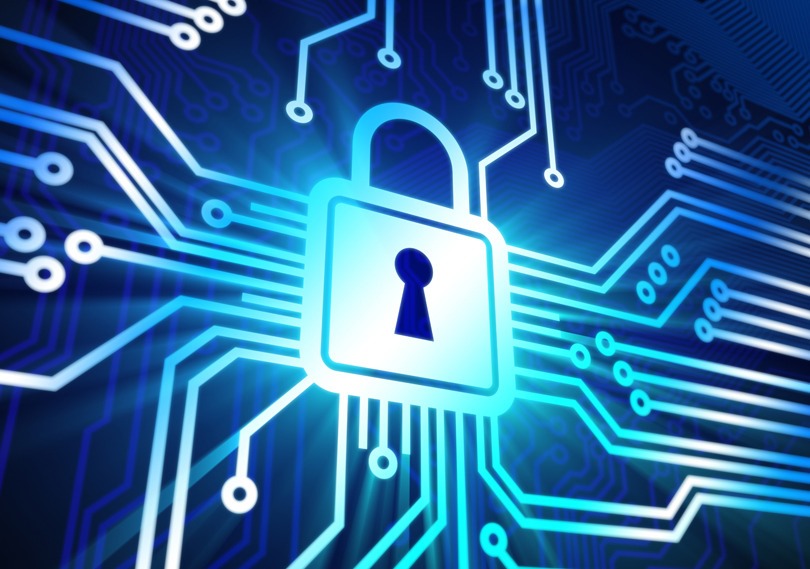 Основна мета економічної безпеки підприємства полягає у забезпеченні його теперішнього та майбутнього стійкого функціонування.
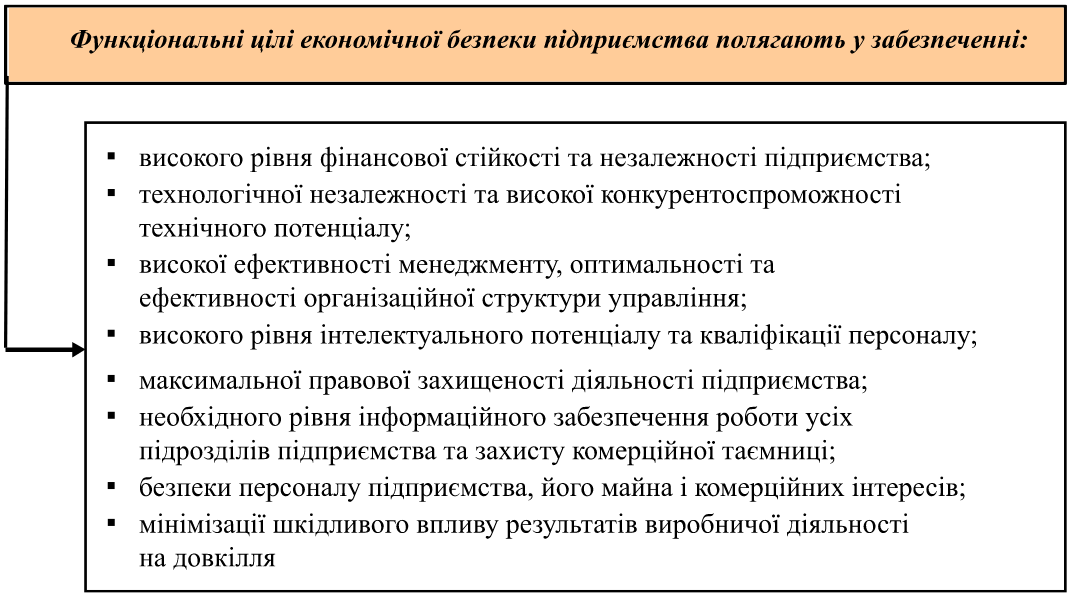 Відповідно до функціональних цілей економічної безпеки підприємства можна виділити її основні функціональні структурні елементи (складові):
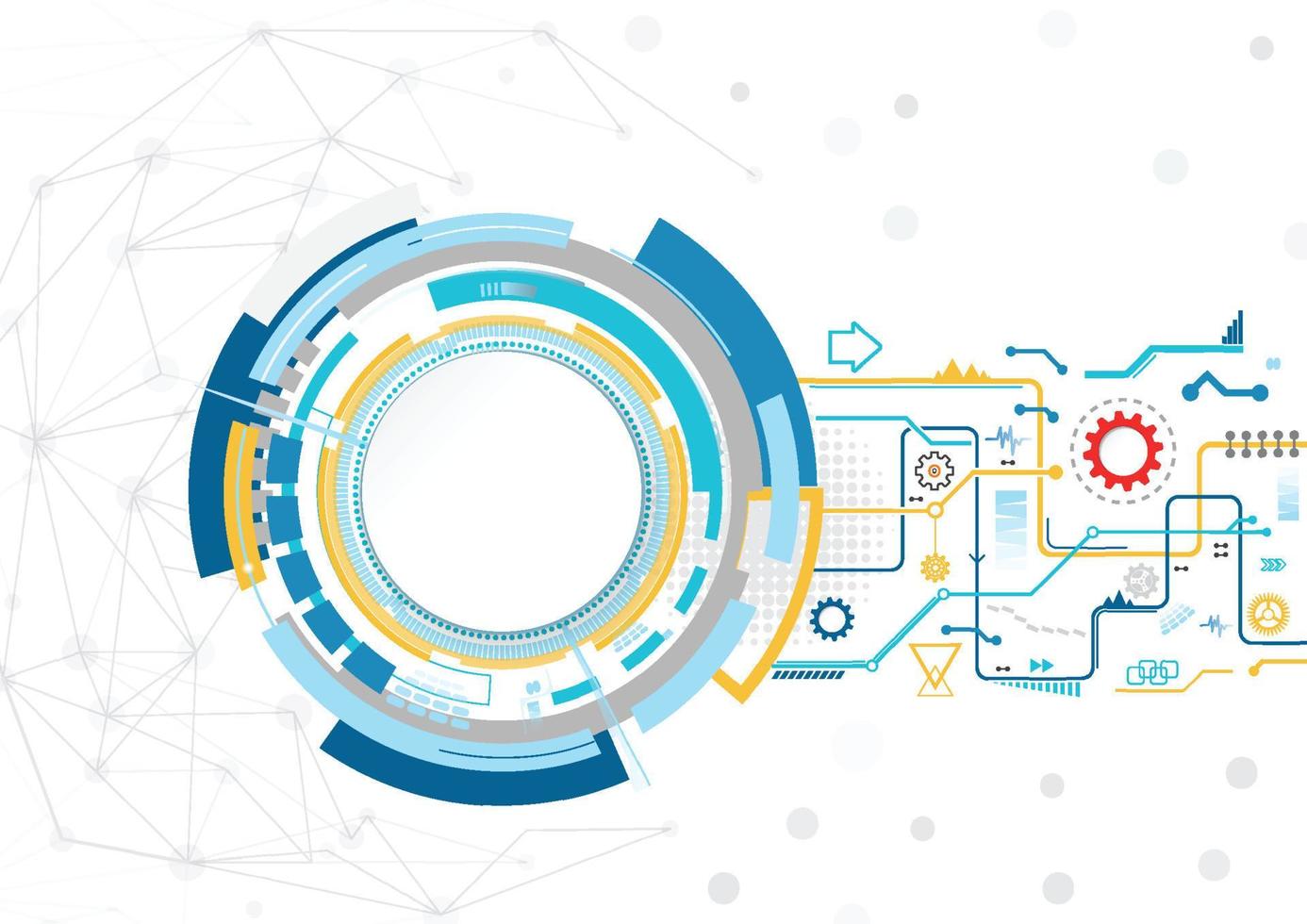 фінансова складова;
техніко-технологічна;
кадрова та інтелектуальна;
правова;
інформаційна;
силова;
екологічна.
Кожна    із    цих    складових    покликана    забезпечити    найефективніше використання усіх видів ресурсів підприємства (капіталу, техніки і технологій,
2. Напрямки організації економічної безпеки підприємства за функціональними складовими
Фінансова складова економічної безпеки є найважливішою, оскільки за ринкових умов господарювання фінанси є рушієм розвитку будь-якої економічної системи. Але, насамперед, слід оцінити загрози економічній безпеці, які мають політико-правовий характер, а саме:
зовнішні негативні впливи, наприклад, недостатньо продумані рішення органів влади, використання конкурентами неприпустимих методів конкурентної боротьби, спекуляції на ринку цінних паперів та ін.;
внутрішні негативні дії, наприклад, неефективна ринкова стратегія підприємства, непродумане фінансове планування та управління активами, помилкова цінова політика і т.д.;
форс-мажорні обставини, наприклад, військові конфлікти, стихійні лиха, страйки, економічна блокада, несприятливі для бізнесу законодавчі акти тощо.
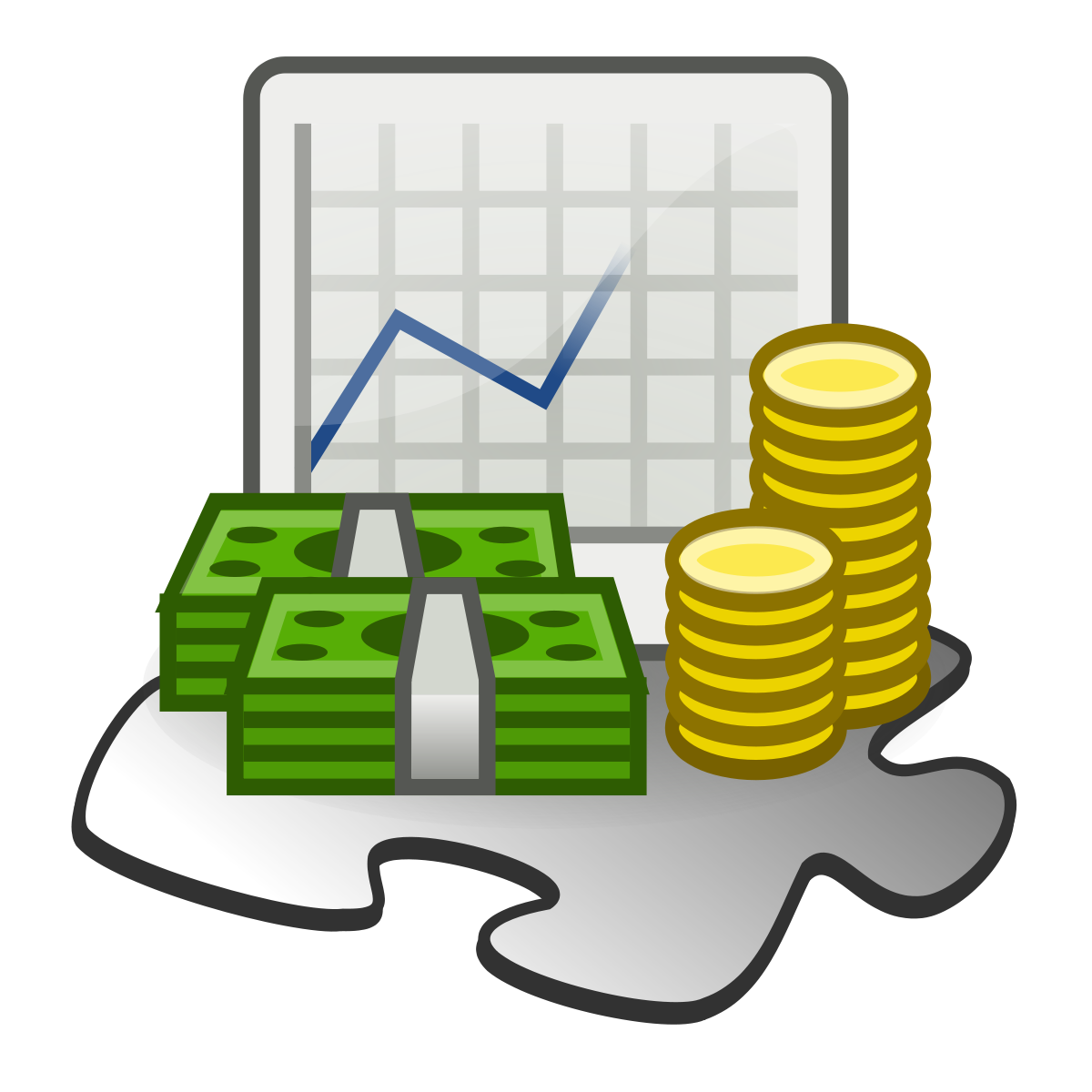 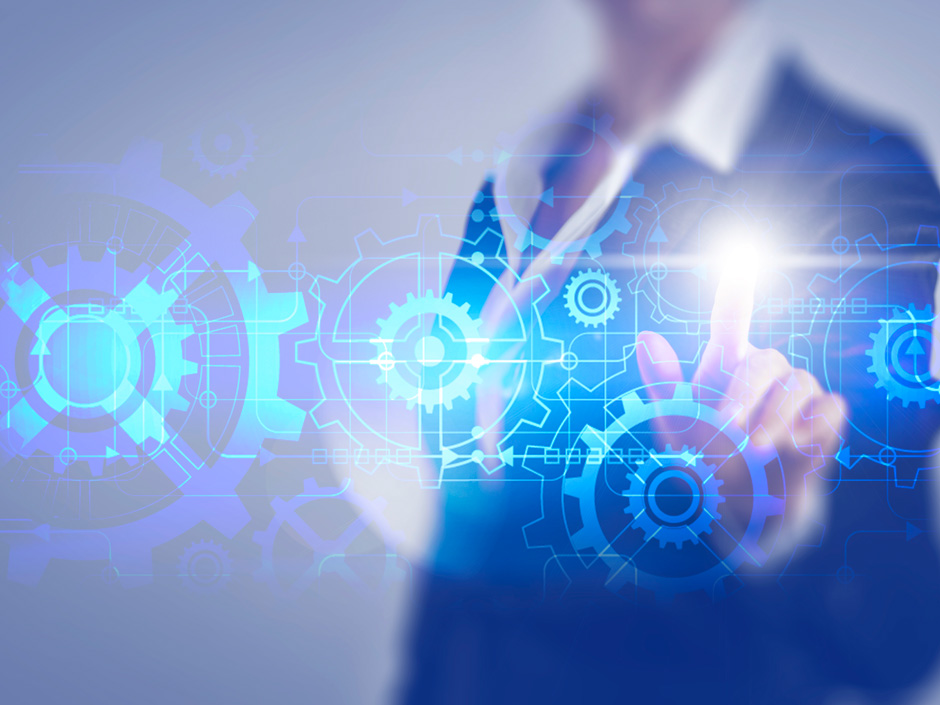 Техніко-технологічна складова. Для її забезпечення на підприємстві повинні бути здійснені ряд послідовних кроків (етапів):
аналіз існуючих технологій виробництва продукції, аналогічної продукції підприємства;
аналіз конкретних технологічних процесів і пошук резервів поліпшення використовуваних технологій всередині самого підприємства;
    аналіз товарних ринків за профілем продукції підприємства та ринків товарів-замінників, оцінка перспектив розвитку цих ринків, прогнозування можливих змін у технологічних процесах для випуску конкурентоспроможної продукції;
розробка технологічної стратегії розвитку підприємства;
оперативна реалізація планів технологічного розвитку підприємства;
аналіз результатів практичної реалізації заходів щодо забезпечення техніко- технологічної складової економічної безпеки на основі спеціальної карти розрахунків ефективності таких заходів.
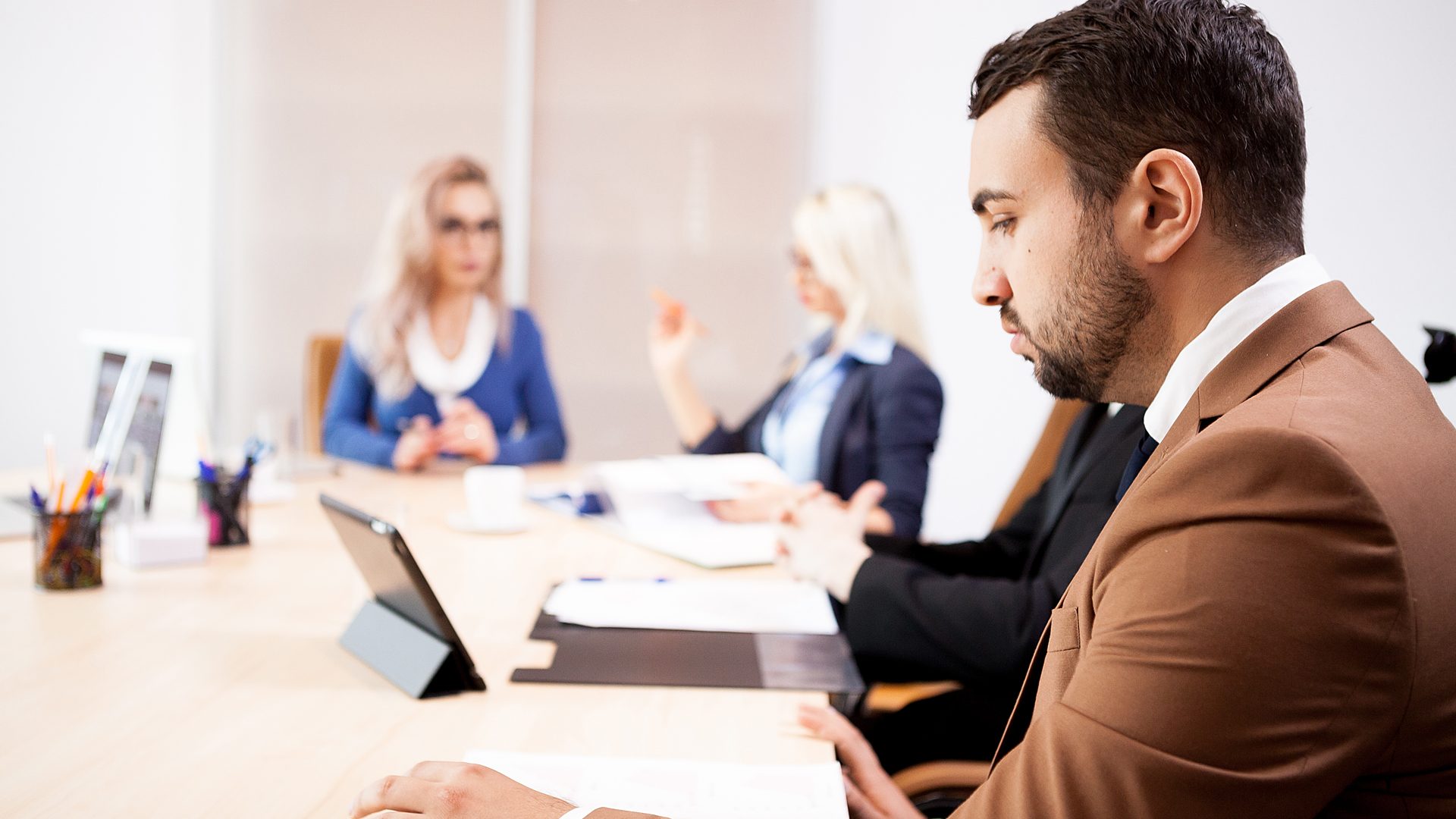 Правова складова повинна бути реакцією на можливі внутрішні та зовнішні негативні впливи (чинники) на економічну безпеку підприємства.
Правова складова може бути забезпечена шляхом реалізації певних дій організаційно-економічного характеру:
аналіз можливих загроз негативних впливів;
оцінка поточного рівня забезпечення цієї складової;
планування заходів, спрямованих на підвищення цього рівня;
розрахунок ресурсного забезпечення цих заходів;
планування роботи відповідних функціональних підрозділів підприємства;
оперативна реалізація запропонованих заходів щодо організації належного рівня безпеки.
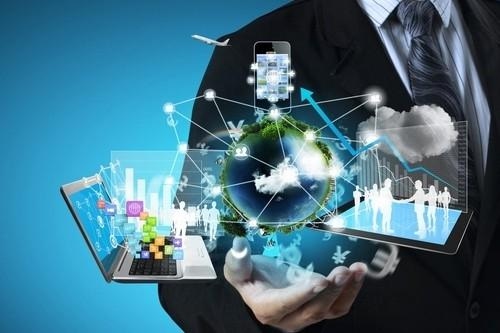 Інформаційна складова. Відповідні служби підприємства виконують певні функції по створенню та захисту інформаційної складової економічної безпеки.
Такими функціями є:
збирання    всіх    видів    інформації,    яка    має    відношення    до    діяльності підприємства;
аналіз одержаної інформації з дотриманням загальноприйнятих принципів та методів;
прогнозування тенденцій розвитку політичних, економічних і науково- технологічних процесів;
оцінка рівня економічної безпеки за усіма функціональними складовими та в цілому, розробка рекомендацій для підвищення цього рівня на підприємстві;
інші    види    діяльності  з    розробки    інформаційної складової економічної безпеки.
Екологічна складова може бути забезпечена через дотримання екологічних параметрів самої продукції підприємства, а також розробку і ретельне дотримання національних та міжнародних норм викидів шкідливих речовин у навколишнє середовище.
Алгоритм процесу забезпечення екологічної складової складається з послідовності таких дій:
розрахунок ефективності здійснюваних заходів забезпечення екологічної складової на підставі звітних даних про фінансово-господарську діяльність підприємства;
аналіз цих розрахунків та розробка пропозицій щодо підвищення ефективності здійснюваних заходів;
розробка альтернативних сценаріїв реалізації запланованих заходів та вибір пріоритетного сценарію на основі порівняння розрахунків ефективності цих заходів;
скерування вибраного сценарію у функціональні підрозділи, які здійснюють планування фінансово-господарської діяльності підприємства;
практичне здійснення запланованих заходів в процесі виробничо- господарської діяльності підприємства.
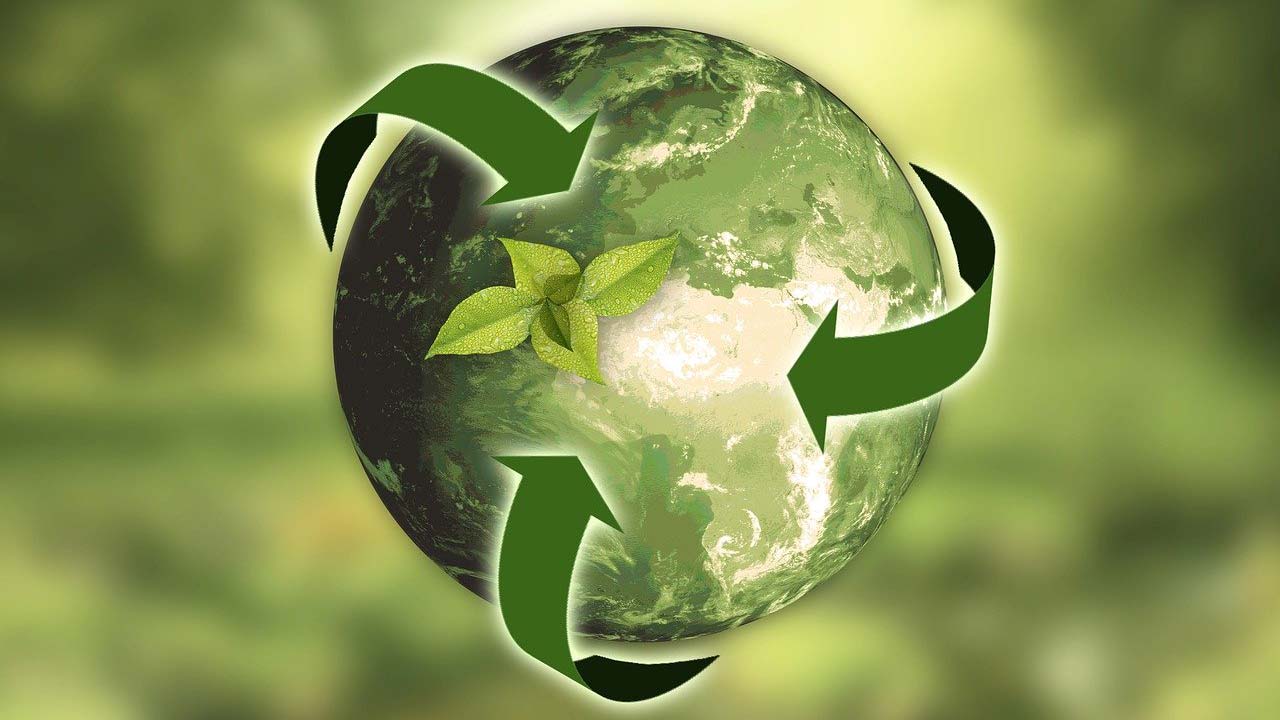 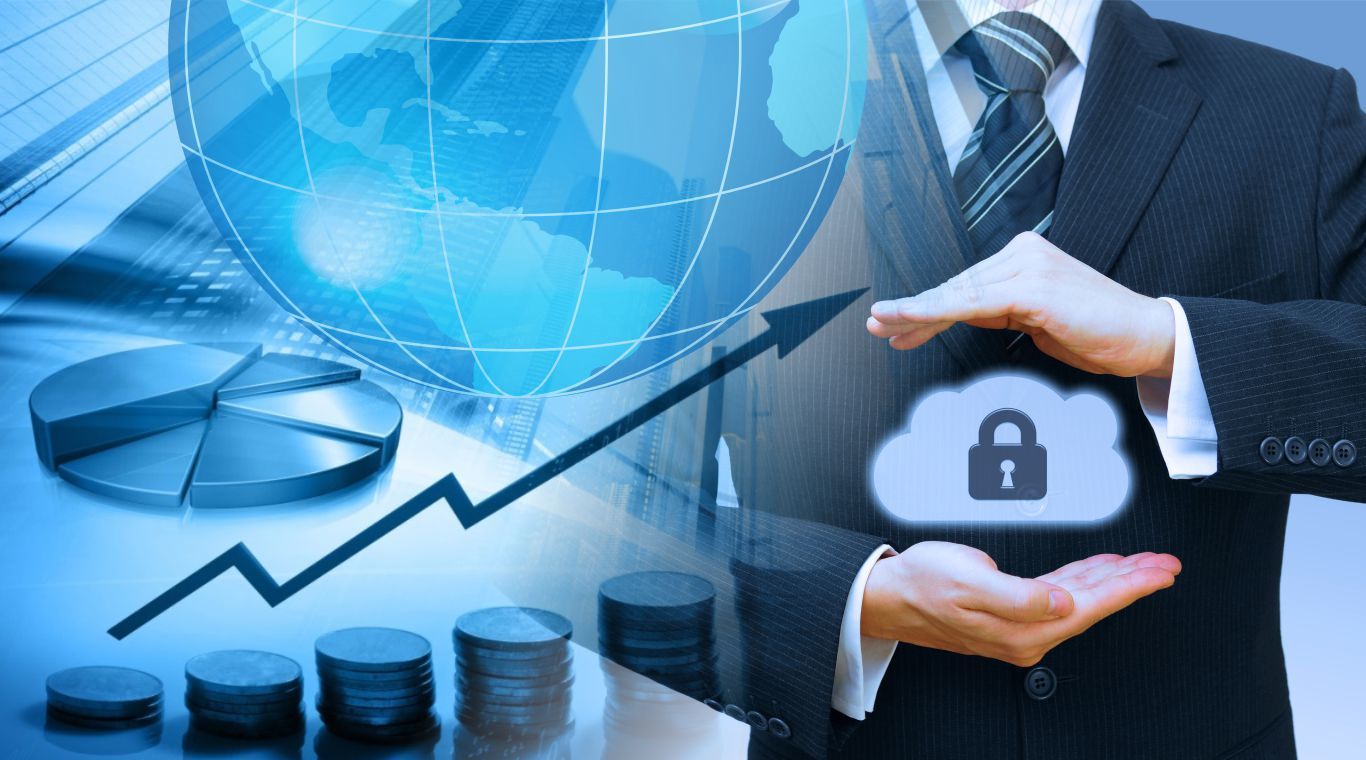 Оцінка рівня економічної безпеки підприємства
Загальна методологія оцінки рівня економічної безпеки підприємства передбачає його оцінку на підставі визначення сукупного критерію через зважування та підсумовування критеріїв за кожною із її функціональних складових.
Критерій економічної безпеки - це вимірник стану підприємства з точки зору відповідності фактично досягнутих показників його діяльності наперед встановленим індикаторам, які відображають сутність економічної безпеки
Оцінка стану економічної безпеки підприємства передбачає оцінку його
ресурсного потенціалу та узгодженості інтересів всіх учасників всередині підприємства. При цьому загрози внутрішнього і зовнішнього характеру повинні бути зведеними до мінімуму.
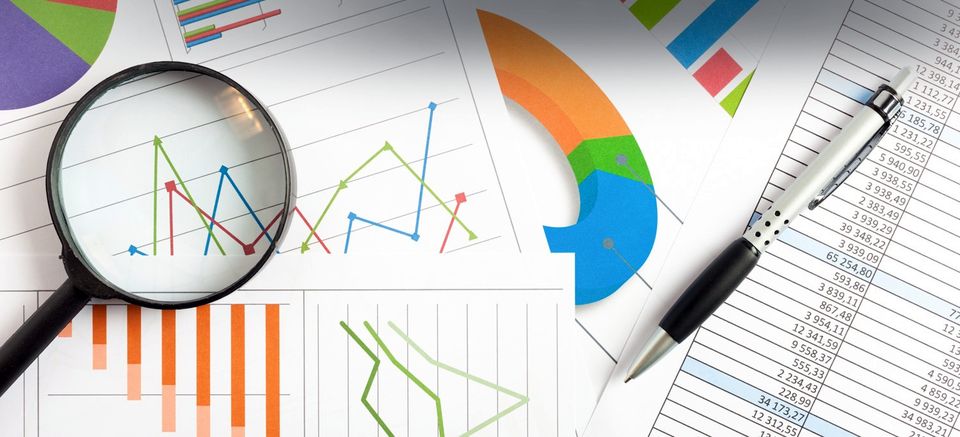 Аналіз та оцінка економічної безпеки підприємства передбачають виконання таких послідовних кроків:
визначення структури негативних впливів за функціональними складовими економічної безпеки, їх розподіл на об’єктивні та суб’єктивні;
фіксація здійснених превентивних заходів для запобігання негативним впливам за всіма функціональними складовими економічної безпеки;
оцінка ефективності здійснених заходів з точки зору нейтралізації конкретних негативних впливів за кожною складовою економічної безпеки;
ідентифікація причин недостатньої ефективності заходів, здійснених для подолання наявних і ймовірних негативних впливів на економічну безпеку;
виявлення неусувних, очікуваних та ймовірних негативних впливів на рівень економічної безпеки;
розробка рекомендацій щодо усунення існуючих та запобігання ймовірних негативних впливів на економічну безпеку, оцінка їх вартості та визначення відповідальних за їх реалізацію.
Підходи та методи оцінки стану і рівня економічної безпеки
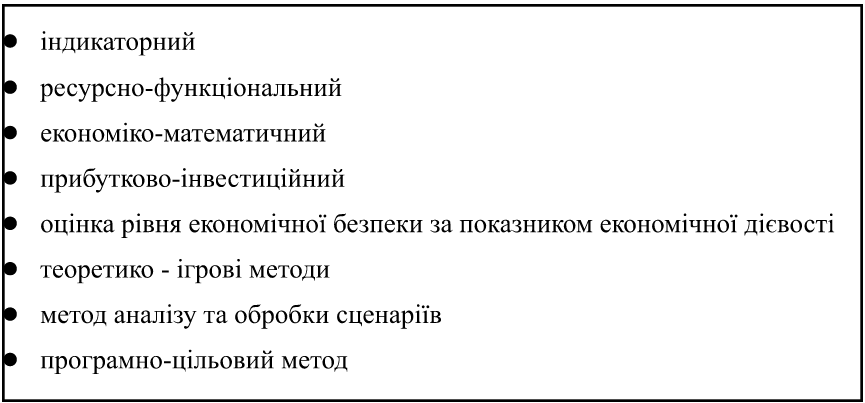 4. Служба безпеки підприємства. Управління безпекою
Одним із функціональних напрямів організації економічної безпеки на підприємстві є силова складова. На практиці вона реалізується шляхом створення служби безпеки підприємства.
Спонукальними мотивами створення зазначеної служби є:
гостре бажання керівників підприємства відреагувати на реальні погрози фізичної розправи над персоналом, загрозу знищення або пошкодження майна та ін.;
усвідомлення на основі проведених досліджень і аналізу незадовільного стану безпеки підприємства.
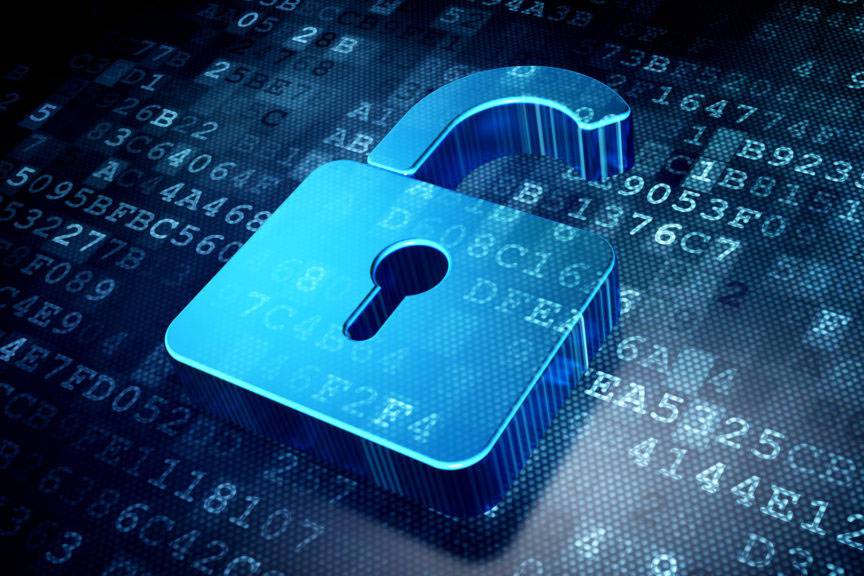 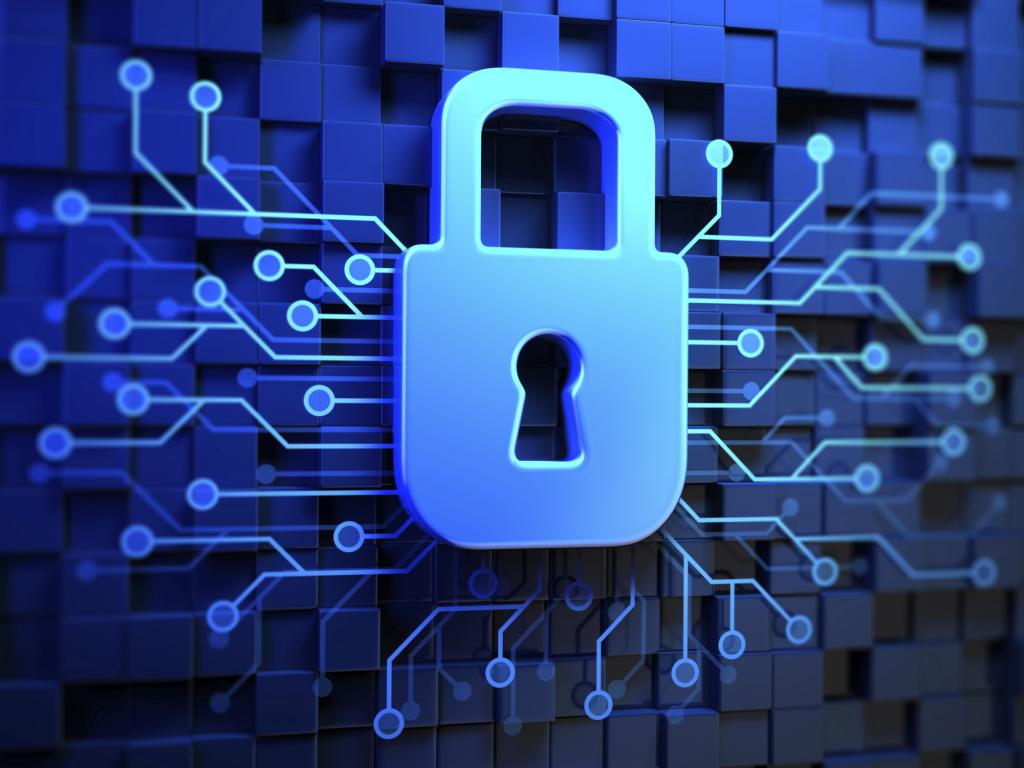 Обґрунтовуючи    необхідність створення служби безпеки підприємства, її структуру, чисельний склад слід керуватись наступним:
наявністю та обсягом інформації, яка становить комерційну таємницю;
станом, структурою і динамікою правопорушень на підприємстві;
обсягом, вартістю та умовами зберігання матеріальних цінностей і грошових коштів;
реальною    сумою    нанесеного    підприємству    збитку    в    результаті протиправних дій зловмисників;
наявністю фактів промислового шпигунства;
реальністю погроз фізичної розправи над працівниками підприємства з боку злочинних елементів;
фактичною можливістю місцевих правоохоронних органів у наданні допомоги підприємству щодо запобігання та усунення правопорушень;
взаєминами з конкурентами, їх побудовою на цивілізованих ринкових засадах;
ступенем правової та іншої підготовки працівників підприємства з питань його безпеки та ін.
5.Управління ризиками господарської діяльності
Ризик у виробничо-господарській діяльності - це можливість втрати частини ресурсів або недоотримання прибутку порівняно з тим його рівнем, який міг бути досягнутим за найбільш раціонального використання ресурсів і перспектив розвитку кон’юнктури ринку.
Управління ризиками в господарській діяльності - це процес встановлення видів і джерел ризиків, оцінки їх величини, розробки та реалізації заходів, спрямованих на передбачення, запобігання або зменшення можливих підприємницьких втрат
Метою управління ризиками є виявлення, аналіз і вплив на всі ризики, з які можуть виникнути на підприємстві. В кінцевому підсумку метою такого управління є передбачення та недопущення втрати підприємством його ринкової вартості.
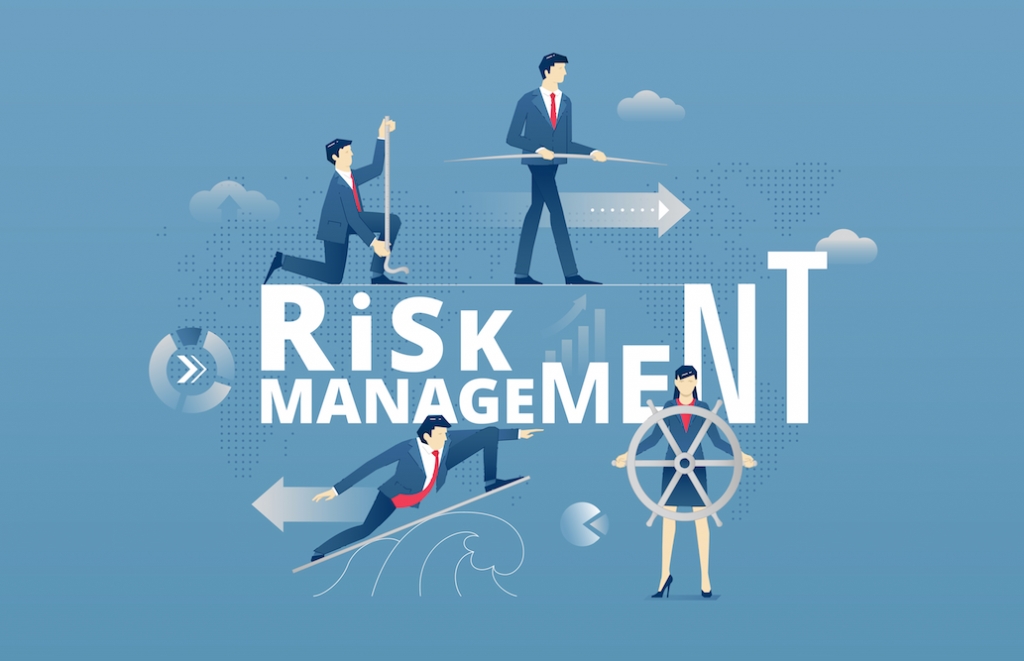 Ризик-менеджмент покликаний вирішити три завдання:
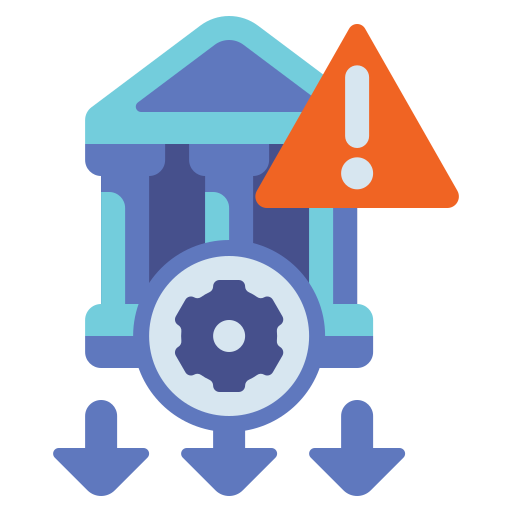 профілактика виникнення ризиків;
мінімізація збитку, спричиненого ризиками;
максимізація додаткового прибутку, який отримує підприємство внаслідок управління ризиками.
Способами усунення ризиків є:
уникнення ризику, тобто ухилення від дій, проектів, заходів, пов’язаних з ризиком;
утримання ризику, що передбачає залишення ризику «на інвестора», тобто на його відповідальність;
передача ризику, що означає передачу інвестором відповідальності за ризик комусь іншому, наприклад, страховій компанії;
зниження ступеня ризику, тобто зменшення імовірності та обсягу втрат.
6. Суть, мета і види санації підприємства
Санація - це система заходів фінансового оздоровлення підприємства, які спрямовані на запобігання його банкрутству та ліквідації
Мета санації полягає у покритті поточних збитків підприємства та усунення причин їх виникнення, збереження або відновлення ліквідності і платоспроможності, покращення структури оборотного капіталу, формування резервів фінансових ресурсів для проведення оздоровчих заходів.
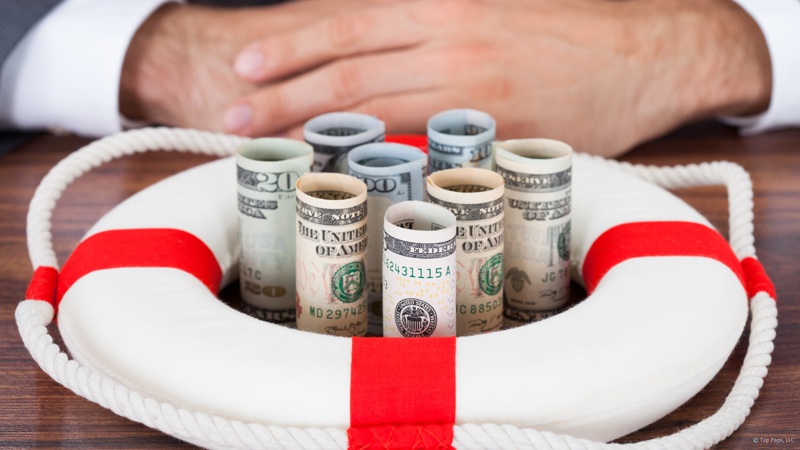 7.Причини і симптоми банкрутства підприємства
Підприємству як мікроекономічній системі властиві явища циклічності у своєму розвитку. На одному із таких циклів загострюються суперечності між окремими елементами системи в процесі їх взаємодії. Такі суперечності можуть виникати між:
ринковими цінами на продукцію та рівнем витрат підприємства на її виготовлення;
ринковими    вимогами    до    продукції    та    якісними    і    кількісними    її характеристиками;
необхідною і можливою виробничою потужністю підприємства;
потребою у виробничих ресурсах та можливістю її задовільними;
фондами споживання і нагромадження при розподілі прибутку підприємства та ін.